Probleem!
Larry maakt voor zijn hobby insectenhotels met wildcamera’s erin. Omdat dit een groot succes is en hij steeds meer aanvragen krijgt van bekende en onbekende wilt hij hier zijn eigen onderneming in starten. Hij heeft alleen wat moeite met de financiën, waarmee moet hij rekening houden? Hoe krijgt hij straks een overzicht van de winst die hij maakt. Wat moet er in zijn financieel overzicht allemaal terugkomen. 

Opdracht: Maak een lijst met gegevens waarvan jij vind dat deze thuis horen in een financieel overzicht van Larry’s ondernemen.
IBS ‘De Wereld en Ik’
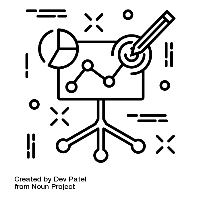 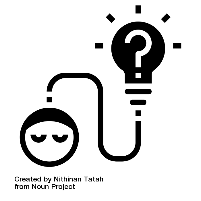 Begrippen:
Exploitatiebegroting
Exploitatieoverzicht
 Omzet
 Inkoopwaarde van de omzet (IWO)
 Brutowinst
 Kostensoorten
 Vaste- en variabele kosten
IBS Thema
 De nieuwe economie
 Marktverkenning
 Financieel management
De verborgen impact
 Ondernemen
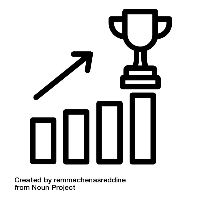 IBS Toetsing
 Kennistoets
 Ondernemingsplan
 Vlog
Financieel ManagementExploitatiebegroting en brutowinst
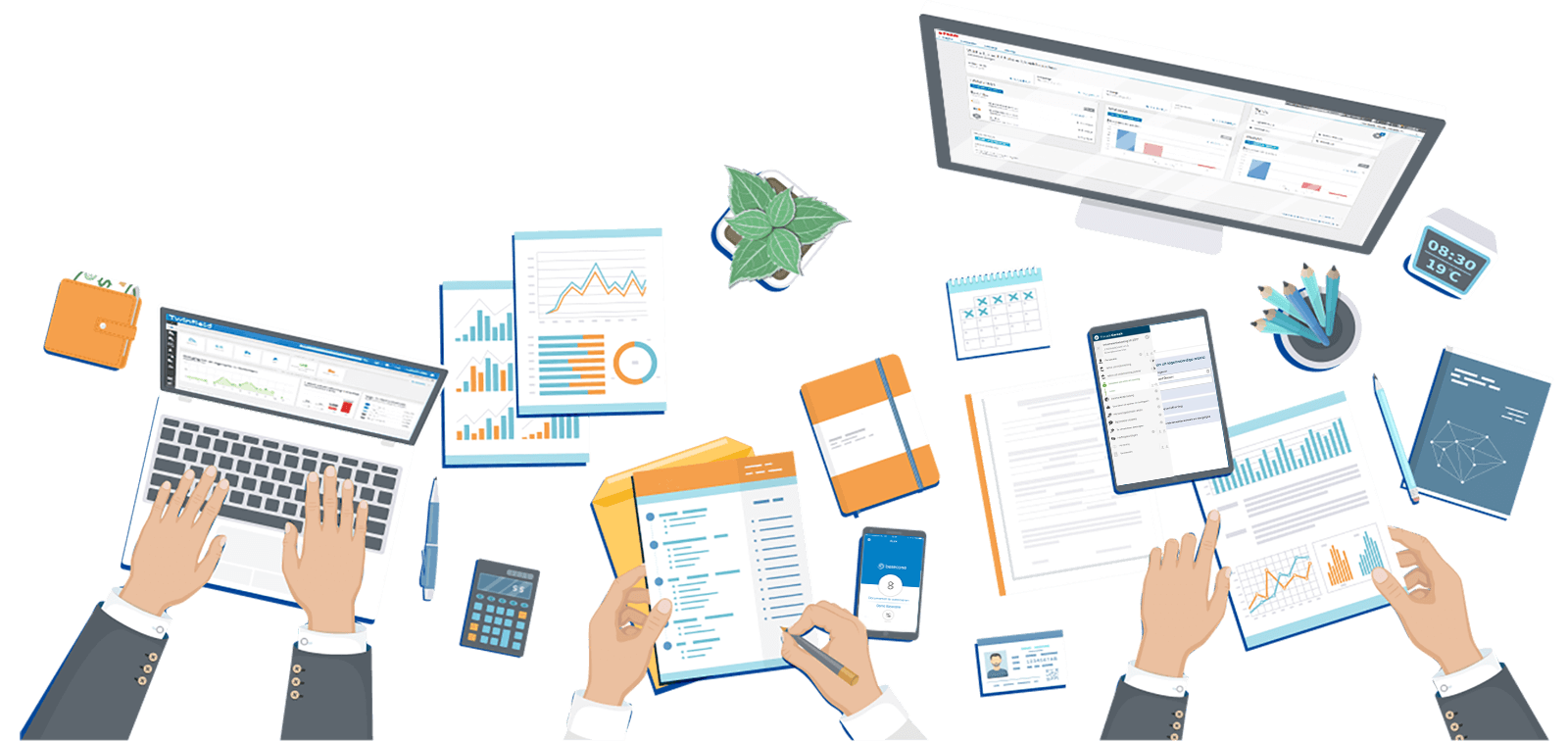 Financieel Management
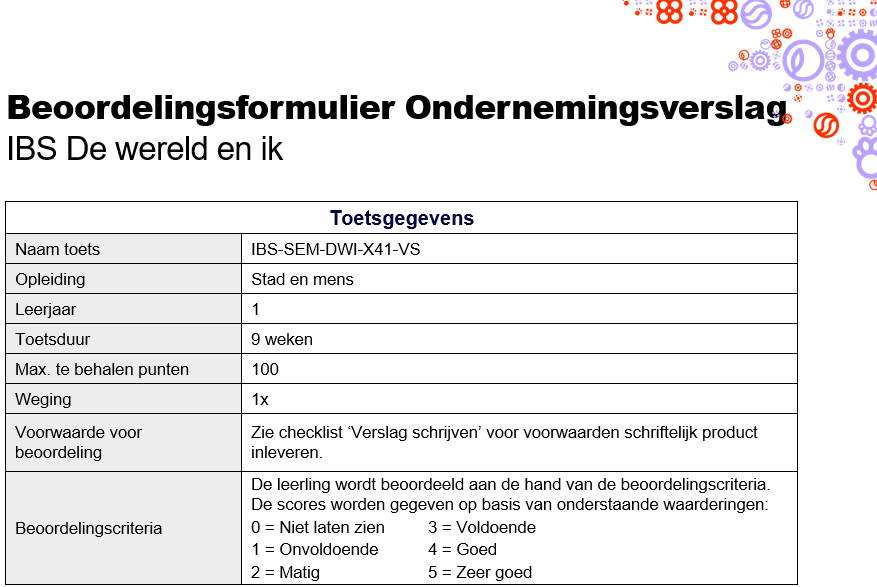 Exploitatiebegroting
Overzicht dat inzichtelijk maakt of je verlies of winst maakt (excl. btw)

Exploitatiebegroting (de komende periode) 
Exploitatieoverzicht (de afgelopen periode)
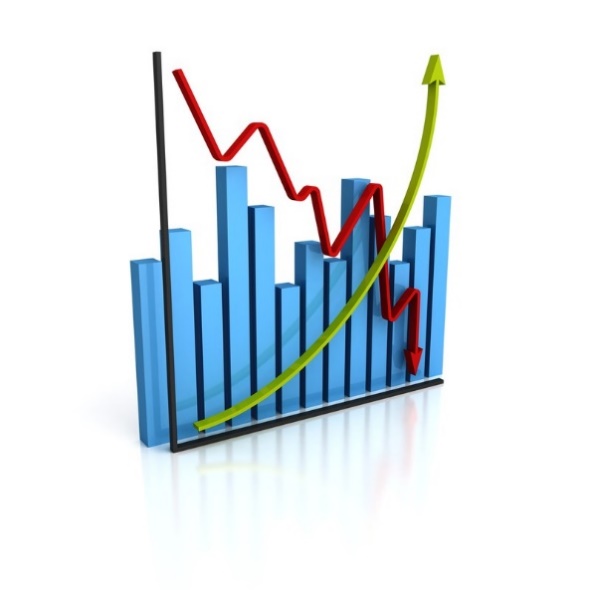 Exploitatiebegroting
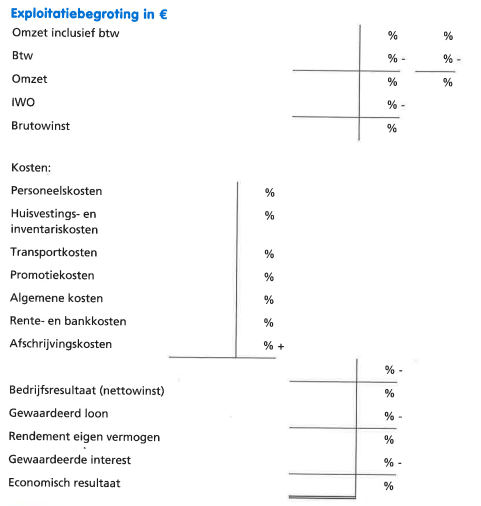 Exploitatiebegroting
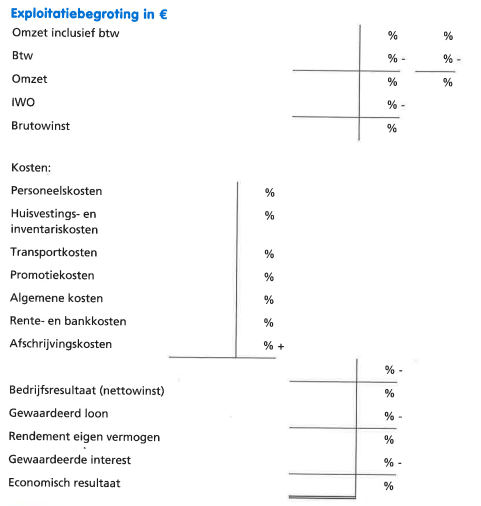 Exploitatiebegroting
Omzet = afzet x verkoopprijs
Omzet inclusief BTW (consumentenomzet)
Omzet exclusief BTW (bedrijfsomzet)
Exploitatiebegroting
Inkoopwaarde van de omzet (IWO)
IWO = afzet x inkoopprijs
Exploitatiebegroting
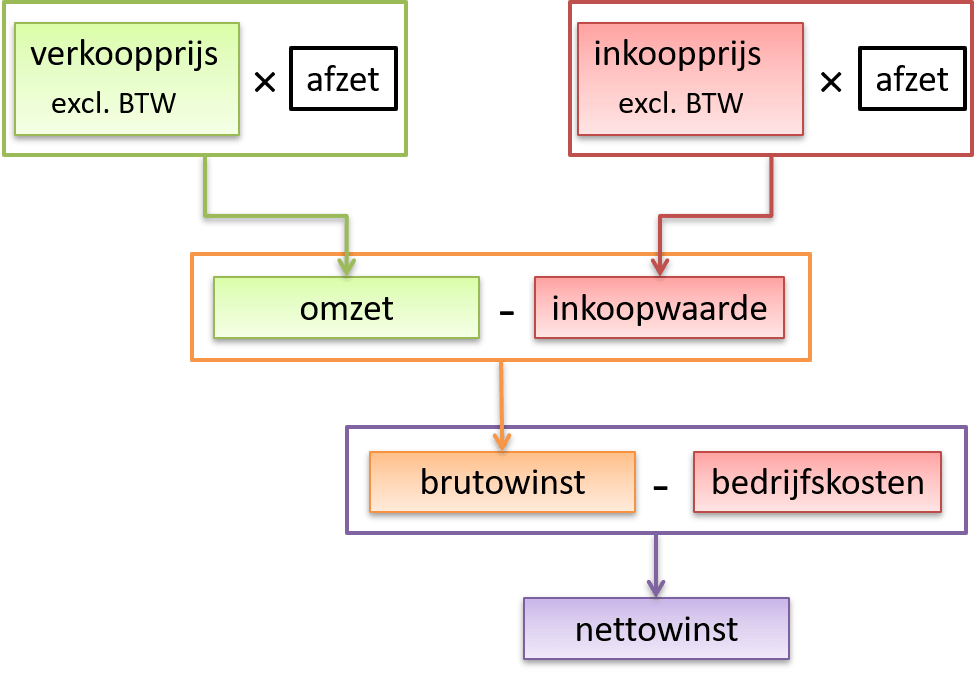 Exploitatiebegroting
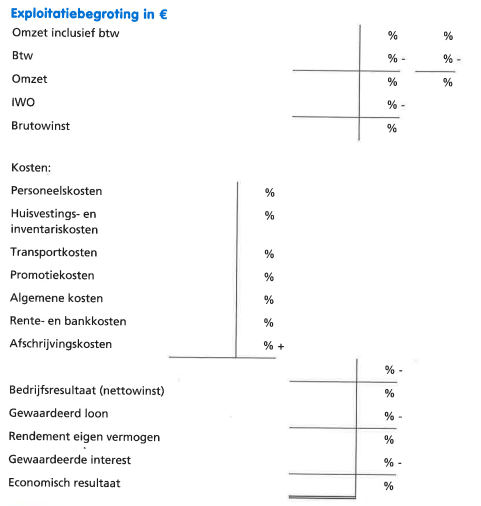 Kosten indelen
Naar kostensoort
In vaste/constante & variabele kosten
In directe & indirecte kosten
Welke kosten zijn er allemaal?
Kosten indelen: naar kostensoort
Kosten van menselijke arbeid
Rentekosten
Kosten van diensten van derden
Voorraadkosten
Transportkosten
Promotiekosten
Huisvestingskosten
Kosten van de grond
Huurkosten
Kosten van duurzame bedrijfsmiddelen
Afschrijvingskosten
Complementaire kosten
Rentekosten
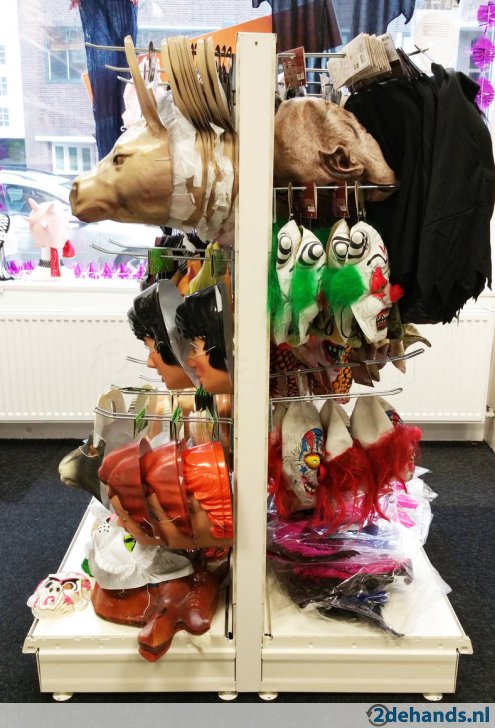 Wat is het verschil tussen constante/vaste en variabele kosten?
Constante/Vaste kosten: veranderen NIET als de productie veranderd.
Variabele kosten: veranderen WEL als de productie veranderd.
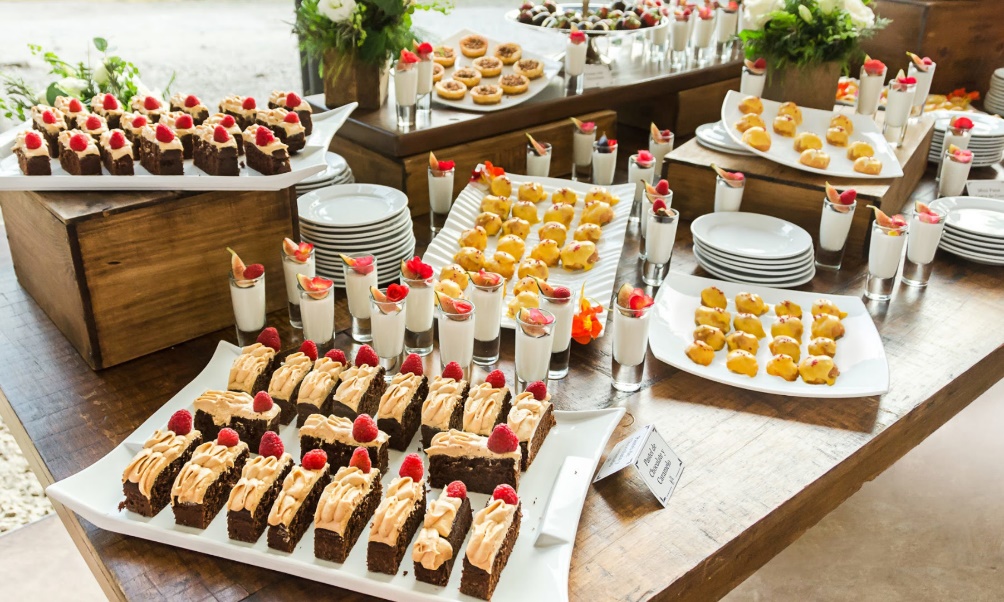 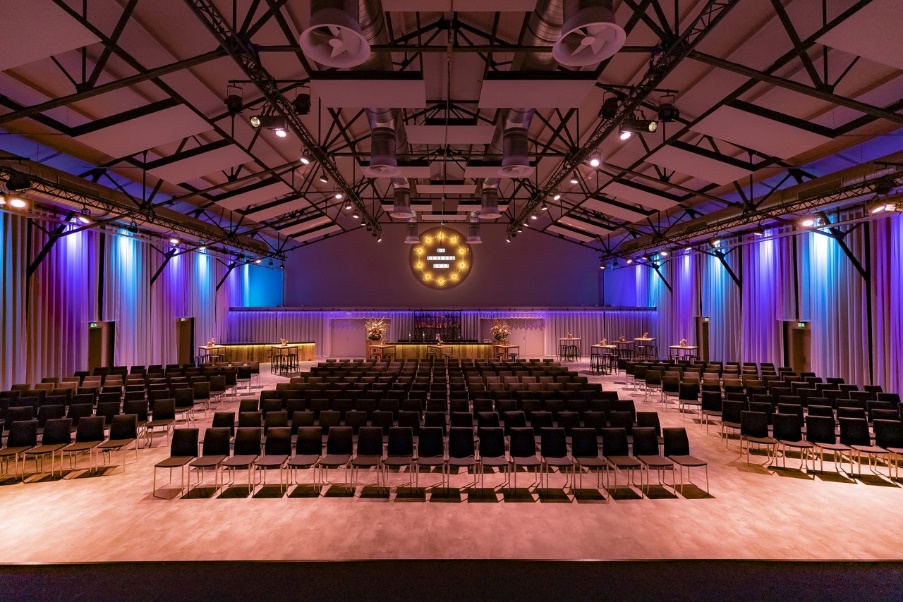 Kosten indelen: in directe en indirecte kosten
Directe kosten: kosten die toe te wijzen zijn aan één product of dienst
Indirecte kosten: kosten die niet voor één product of één dienst worden gemaakt, maar voor alle producten en/of diensten van een onderneming
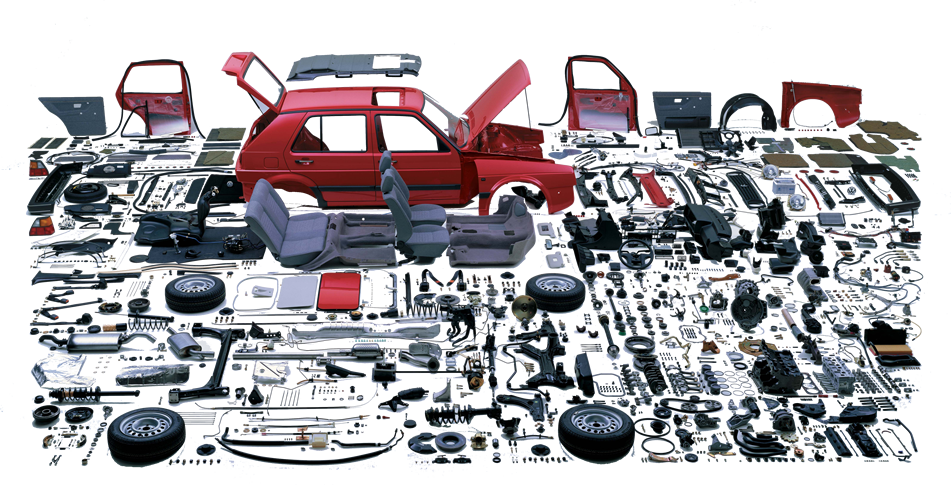 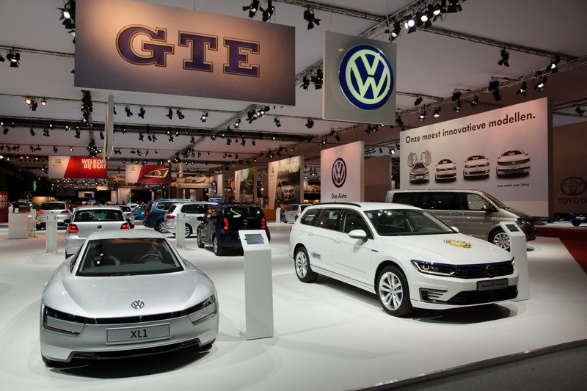 Exploitatiebegroting
Opdrachten (Rekenvaardigheid) :
11) Brutowinst als % van de Inkoopwaarde van de omzet (IWO)
Exploitatiebegroting
Opdrachten (Rekenvaardigheid) :
16) Brutowinst als % van de omzet
Exploitatiebegroting
Opdrachten (Rekenvaardigheid) :
20) Brutowinst als % van de omzet
Exploitatiebegroting
Opdrachten (Rekenvaardigheid) :
21) Brutowinst als % van de omzet
Exploitatiebegroting
Opdrachten (Rekenvaardigheid) :
32) Brutowinst als % van de Inkoopwaarde van de omzet (IWO)
IBS ‘De Wereld en Ik’
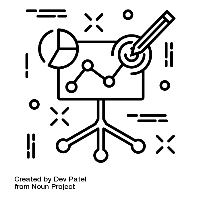 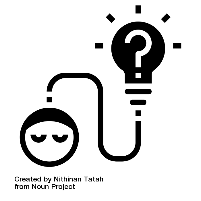 Begrippen:
Exploitatiebegroting
Exploitatieoverzicht
 Omzet
 Inkoopwaarde van de omzet (IWO)
 Brutowinst
 Kostensoorten
 Vaste- en variabele kosten
IBS Thema
 De nieuwe economie
 Marktverkenning
 Financieel management
De verborgen impact
 Ondernemen
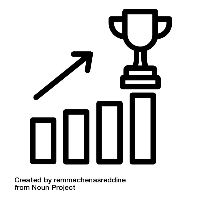 IBS Toetsing
 Kennistoets
 Ondernemingsplan
 Vlog